Zhrnutie témy lineárny napájací zdroj:
Definuj pojmy a jednotky, zakresli  striedavý signál:
Kladná amplitúda
Záporná amplitúda
Perióda
Frekvencia
Vymenuj bloky lineárneho napájacieho zdroja
Definuj ideálny zdroj napätia a ideálny zdroj prúdu
 Vymenuj typy elektrických zdrojov napätia 
 Popíš transformátor,  transformátorový pomer, účinnosť transformátora
 Popíš jednocestný usmerňovač , aktívny prvok usmerňovača, výstupný signál
 Popíš dvojcestný usmerňovač,  aktívne prvky, výstupný signál
Súčiastka pre filter
Súčiastka pre stabilizátor
Učebné materiály: www.majstrissmt.eu
Schéma lineárneho napájacieho zdroja s LM317 v Multisime
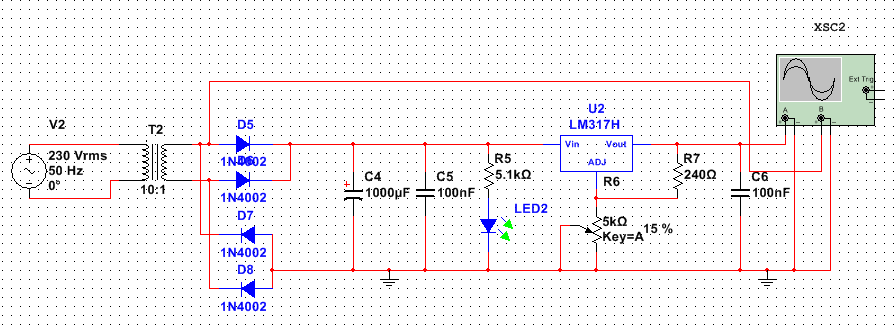 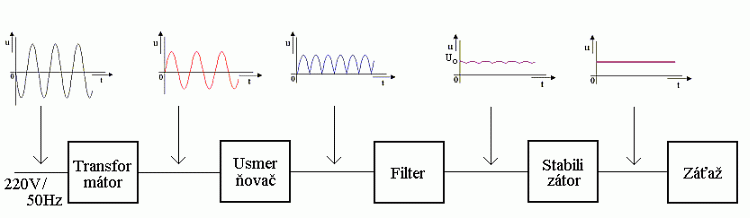 Zistené chyby pri vytvorení návrhu DPS v programe Sprint Layout:
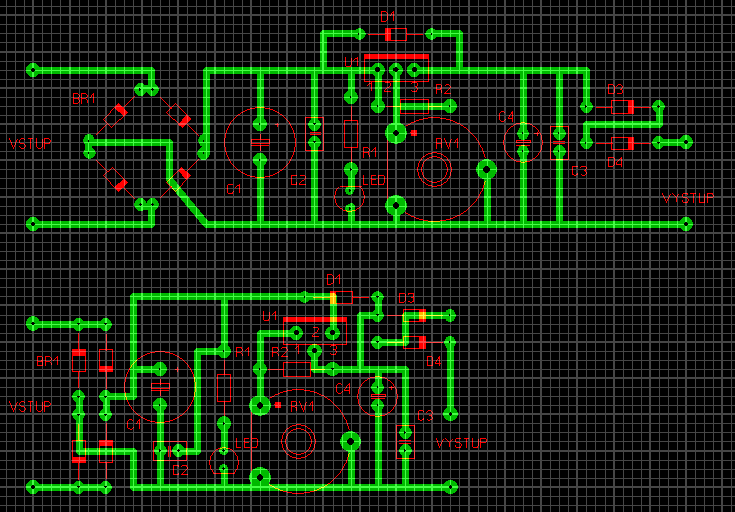 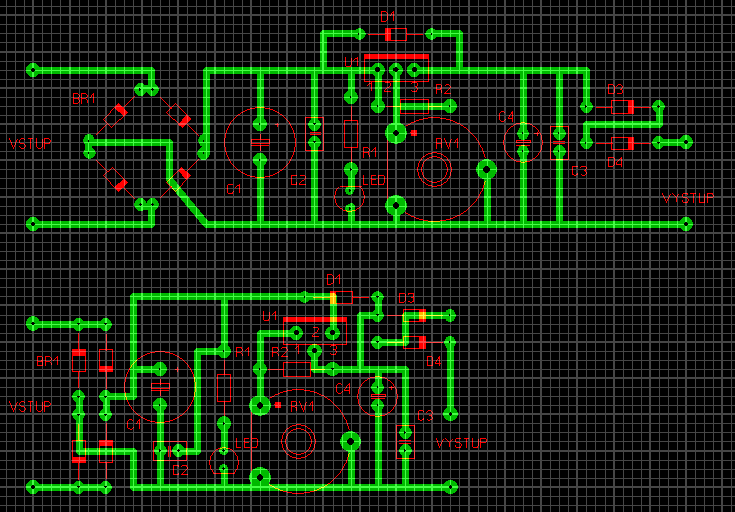 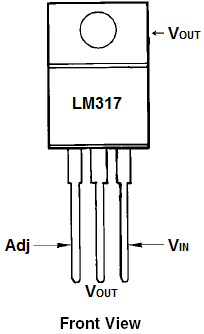 Zistené chyby pri ručnej realizácii DPS:
Chyba pri prekreslovaní návrhu DPS. Nepochopenie pojmu „Pohľad zo strany súčiatok“ a „Pohľad zo strany plošného spoja“.
Zámena rezistorov na DPS ( použiť merací prístroj a overiť hodnotu odporu)
 Zapojenie LED diódy v nepriepustnom smere
 Chýbajúce otvory na DPS – chyba pri prekreslovaní  návrhu na DPS
 Kontakt susedných letovacích bodov
 Kvalita spájkovaných bodov
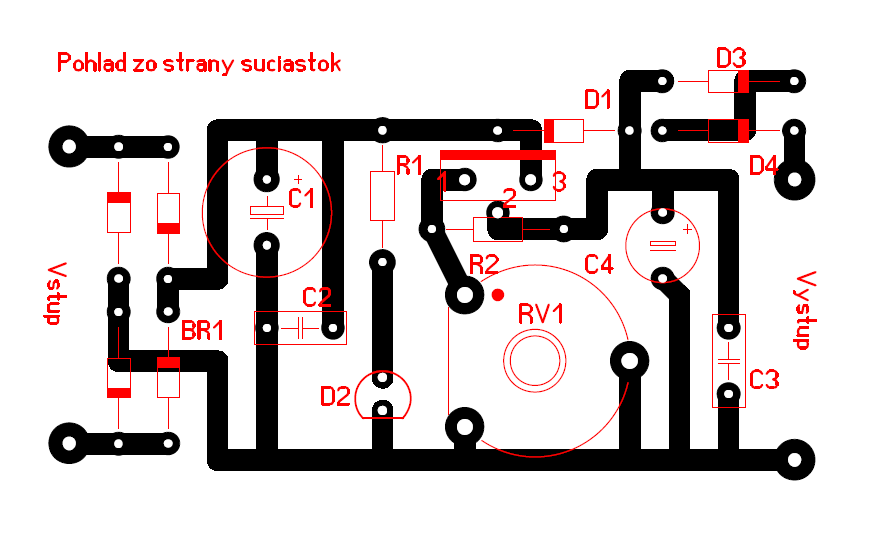 Princíp merania parametrov 
lineárneho napájacieho zdroja
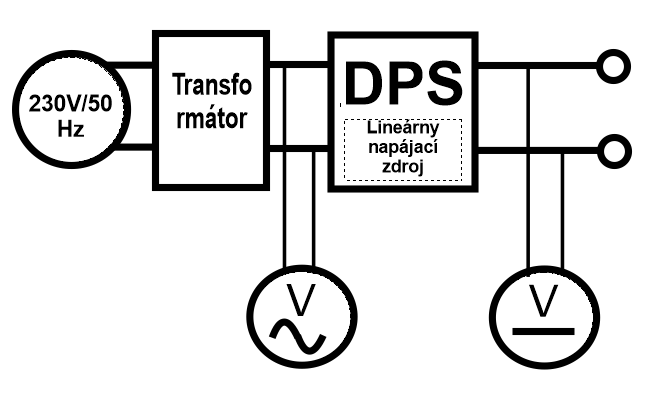 Cieľ na dnešný deň:
Pochopiť činnosť bipolárneho tranzistora ako zosilňovača.
Zadanie na dnešný deň:
 zapojte zosilňovač pomocou bipolárneho tranzistora v Multisime podľa schémy
 zapojte zosilňovač do kontaktnej plochy
 zmerajte parametre zosilnenia v Multisime a pomocou osciloskopu na kontaktnej ploche
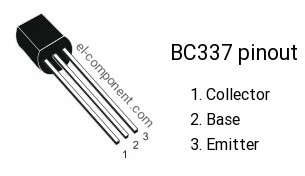 Bipolárny tranzistor:
Štruktúra tranzistora:
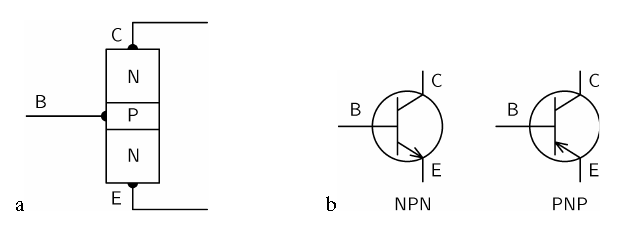 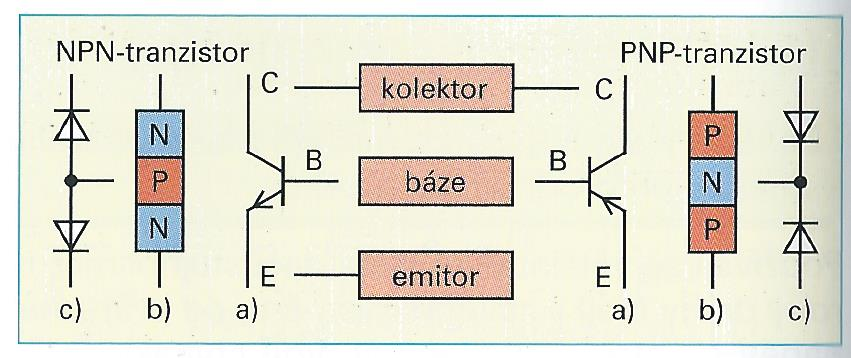 Funkcia tranzistora:
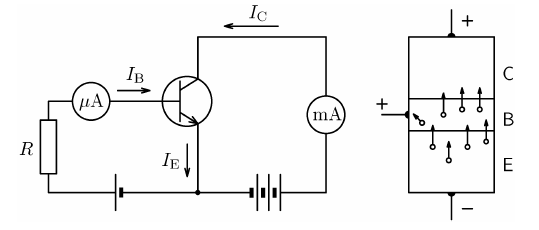 Velmi malé napätie v obvode bázy vyvoláva prúd, ktorý je príčinou
vzniku omnoho väčšieho prúdu v kolektorovom obvode. Tento vytvorí na kolektore oveľa väčšie napätie ako je vstupné napätie.
Zosilňovače:
Princíp – zosilniť akýkoľvek signál (prúd, napätie, výkon)
AU= UVYST/UVST
Uvst
Uvyst
Zosilňovač
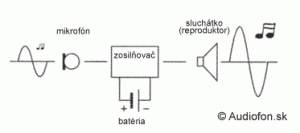 Nízkofrekvenčné zosilňovače
Zosilnenie signálov od 20Hz do 20kHz
Základné zapojenia nf zosilňovačov
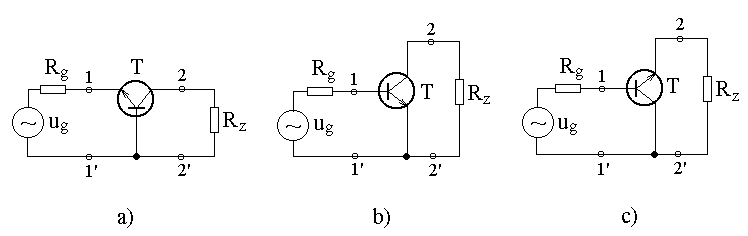 Napájací zdroj so stabilizátorom z bipolárnych tranzistorov
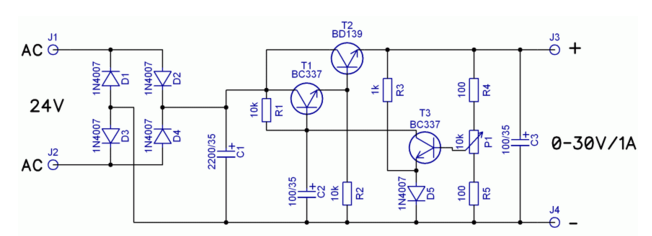 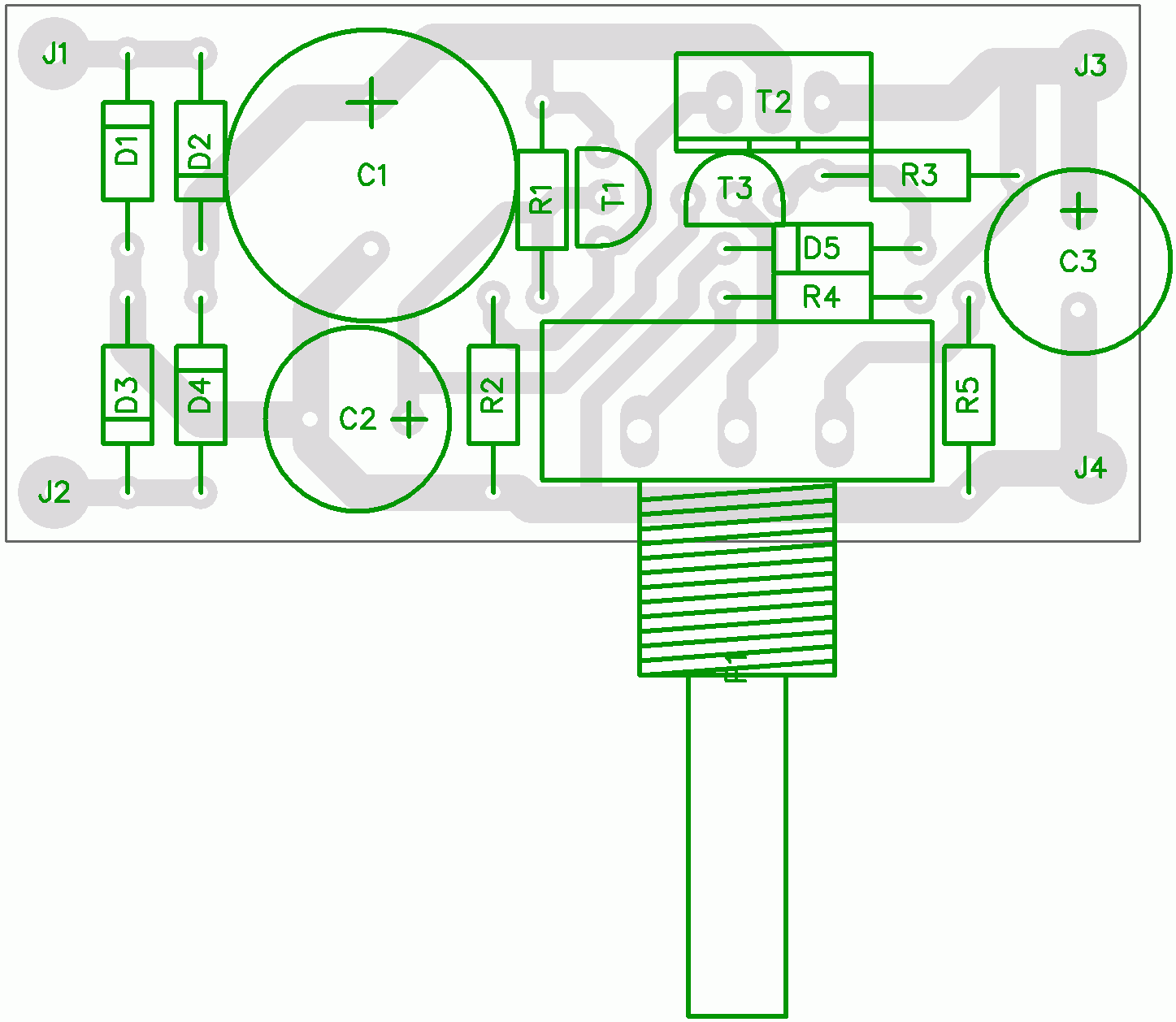 Zakresli schému v Multisime
Zakresli priebeh pred usmerňovačom, za usmerňovačom a na výstupe 
Navrhni DPS v Sprint Layoute
Zohľadnite predchádzajúce pripomienky
Lineárny napájací zdroj 24V AC/0-30V DC/1A
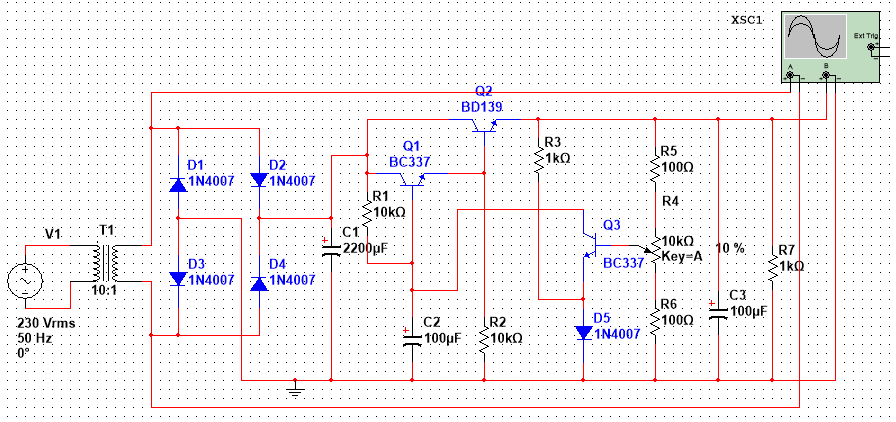 Zapojenie nízkofrekvenčného zosilňovača
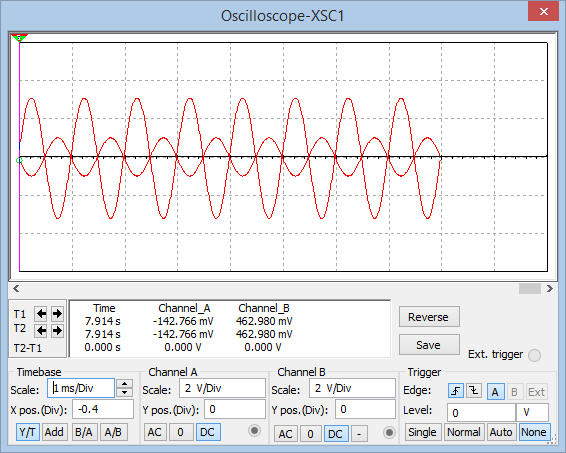 Zakresli v Multisime, zapoj do kontaktnej plochy a urči parametre vstupného a výstupného striedavého signálu, urči zosilnenie
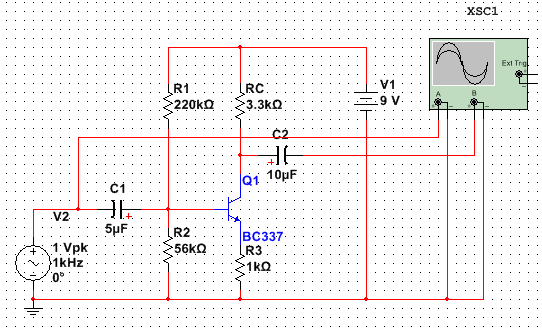 Zapoj obvod pomocou kontaktnej plochy a pomocou osciloskopu urči  napäťové zosilnenie
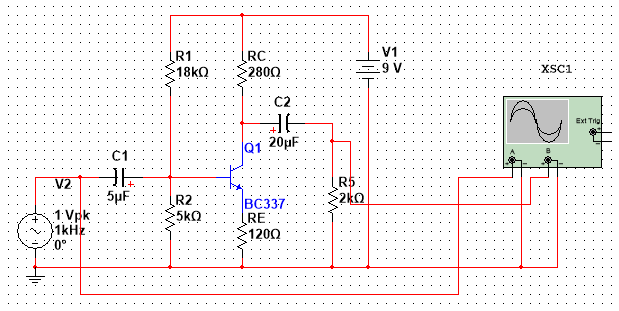